Parents Association Meeting
Tuesday 14th March 2023
Update
Engineering room
Woodwork room
ESB substation
Windows
School grounds
Yellow Flag
Leaving Cert & Junior Cycle Updates
Options within papers
Only one CBA for 3rd years
Oral Irish & French during Easter holidays
No charge for State exams
Timetabling 2023/24
Choices re TY & LCA
Option choices for 5th years
ASD class
First Year enrolment
School Rules
Phones
Uniforms
Lates
Absence notes
40th Anniversary
1983-2023
Advertising on social media
School journal
10th May
Tree planting
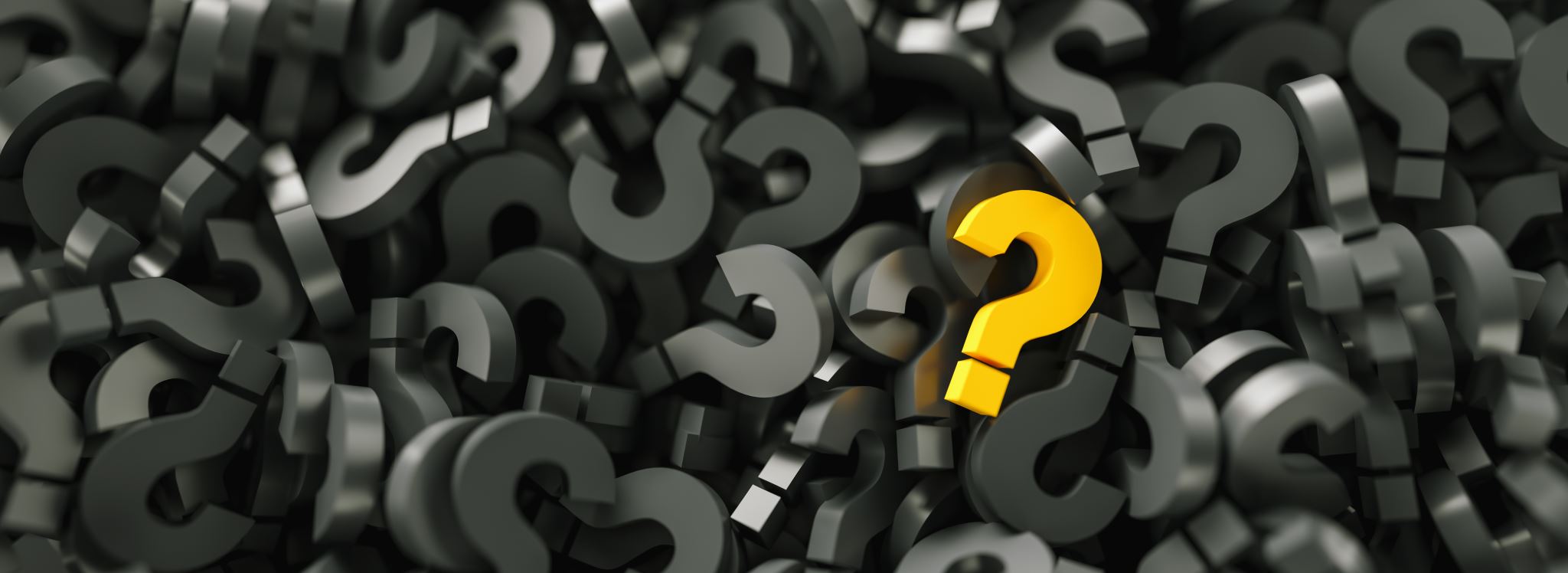 Questions